Title: 
DEVELOPMENT AND EVALUATION OF SKINCARE
FORMULATIONS FROM HONEYBEE (Apis mellifera)
HIVE PRODUCTS
Presenter Name: 
Prof. Dr. Farkhanda Manzoor
Affiliation: Minhaj University Lahore
INTRODUCTION
The skin is the body's first line of defense against  external exposure, and indications of ageing are most obvious in the skin. Although ageing skin does not pose a hazard  to a person, it might have a negative impact on a person's psychologically.
The term cosmeceuticals was originally used by Raymond Reed, a founding member of the US Society of cosmetics chemist, in 1961.
Cosmeceuticals are cosmetic pharmaceutical hybrids that aim to improve health and attractiveness by influencing the biological texture and function of the skin.
Natural and synthetic sponges used in everyday hygiene and make-up  removal operate as reservoirs and transporters for the spread of bacterial species such as Staphylococcus epidermidis, Staphylococcus aureus, and Escherichia coli. Chemical- based cosmetics are detrimental to the skin, and consumer knowledge of herbal goods has raised demand for natural products and natural extracts in cosmetic preparations.
INTRODUCTION
In the beauty business, honey and beeswax are used to hydrate, soften, and repair skin tissue. The following are some cosmetic uses for bee's honey:
Face wash
Facial cleaning scrub
Facial softener
Facial moisturizer
Cracked lips
Lotion for dry skin patches
Conditioner
Since ancient times, skincare products have been in high demand. The emphasis these days is on organically derived cosmetic products. Skincare products are the most commonly used goods to enhance the appearance and slow the aging process of the skin.
 The primary goal of this study was to create, produce, and test various skincare cosmetic formulations of face cream, lip balm, face wash and moisturizing cream utilizing honeybee (Apis mellifera) hive products such as beeswax, honey, and propolis. Different solvent phases of skincare formulations were formed (oil in water and water in oil).
Aim and Objectives
Prepared various formulations of skincare products (lip balm, face cream, moisturizing lotion), by using natural beehive products (beewax, honey, propolis and pollens).
Formulate the organic whitening cream by using bee products.
Developments of the propolis based anti-acne anti inflammatory face wash.
Evaluate stability, physical characteristics, pH, Irritation test, and spread ability characteristic etc of formulated products.
MATERIALS AND METHOD
Experimental site
The research was carried out at the PCSIR (Pakistan Council of Scientific and Industrial Research) Cosmetic Laboratory and the Entomology Research laboratory, Lahore College for Women University.
Chemicals
Stearic acid, Methyl paraben, Beeswax, paraffin oil, Glyceryl monostearate, Cetiol® CC, Lanoline, Propolis, honey, Xanthan gum, glycerin, Borax,  Propyl  paraben, SLES, Carbopol, propylene glycol, isopropyl myristate, Tri-ethanolamine, mineral oils, distilled water, etc
Beewax sample preparations

Apis mellifera honeycombs were cleaned by first removing bee brood or other bee products from each compartment of each honeycomb. Following that, crude beewax was extracted directly by immersing the cleaned honeycombs in a water bath that was progressively heated until the wax floated on top of the water layer. The floating wax mixture was then filtered through silk screen fabric to remove the honeycomb remnants from the wax and water.
All formulations were evaluated using various factors such as pH, spreadability, heat stability, melting point, consistency, color, fragrance, wash ability, after feel test and irritation testing. Different formulations of the lipbalm face, whitening cream, moisturizing cream and anti- acne anti-inflammatory face wash were prepared and all the findings obtained were within the prescribed limit. When prepared formulation compared to its correspondence, the formulation F2 of face whitening cream, F3 of face wash and F2 of moisturizing cream showed neutral pH, good viscosity, consistency, and spreadability etc. Optimization was done on the basis of pH studies and physicochemical parameters.
The results obtained in this research work clearly showed a promising potential of organic formulations containing a specific ratio of honey and beewax as emulsifiers. Thus it can be concluded that beewax is incorporated in the organic formulations, to avail of its cosmetic benefits.
Honeycomb
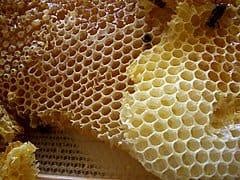 CONCLUSION
Natural remedies are more acceptable in the belief that they are safer with fewer side effects than the synthetic ones. Organic formulations have growing demand in the world market. It is a very good attempt to establish the organic formulations containing honey, beewax, propolis extracts with the combination of other natural plants extract like neem leaves, mint  leaves etc.
CONCLUSION
This study revealed that the developed organic formulations were comparatively better than the chemical based marketed formulations. Different skincare formulation solvent phases were generated (oil in water and water in oil). pH, spreadability, heat stability, melting point, consistency, color, smell, wash ability, after feel test, and irritant testing were all used to evaluate all compositions. Lipbalm, face whitening cream, moisturizing cream, and anti-acne anti-inflammatory face wash compositions were created. When compared to its correspondence, the formulation F2 of face whitening cream, F3 of face wash, and F2 of moisturizing cream demonstrated neutral pH 7, good viscosity, consistency, and spreadability, among other characteristics. pH studies and physicochemical characteristics were used to optimize the process.
FINDINGS
The findings of this study clearly demonstrated the promising potential of organic formulations comprising a certain ratio of honey and beewax as emulsifiers. As a result, it can be stated that honeybee hive products are used in organic compositions to benefit from its cosmetic properties.
RECOMMENDATIONS
Due to anti-inflammatory, anti-bacterial, anti-fungal, anti-viral and antioxidant activities, Honey, propolis, bee pollen, bee bread, bee’s wax and bee venom will prove beneficial for medicinal purposes and cosmetic skin care productions like:

Honeybee hive products (bee venom) will be used to formulate anti aging facial serum in future.
Beewax should be preferred to make organic soaps in future because of its pleasant texture it become solidifies quickly, provide detergency and cleaning properties.

As honey contains healing properties so it should be use to cure blemishes problem because organic ingredients are use to formulate cosmetics without any harmful effect. It will be very good attempt to formulate the blemishes cream.